Развитие  внимания, мышления и памяти детей с ОВЗигры и упражнения
Плашинова Ирина Семеновна
Особенности мышления:
инертность, низкая продуктивность, неустойчивость мыслительной деятельности;
нарушением процессов обобщения анализа и синтеза, абстрагирования;
трудность усвоения специальных понятий и обобщающих слов;
низкий уровень словесно-логического мышления.
Особенности памяти:
значительное ослабление памяти(ограниченны объем запоминания, продолжительность запоминания смысловой информации);
склонность к механическому бездумному заучиванию материала;
сложности в воспроизведении словесного материала;
сложность в самоорганизации мнемонической деятельности.
Задания, направленные на развитие логического мышления:
Задачи на смекалку.
Задачи-шутки.
Числовые фигуры.
Задачи с геометрическим содержанием.
Логические упражнения со словами.
Математические игры.
Кроссворды и ребусы.
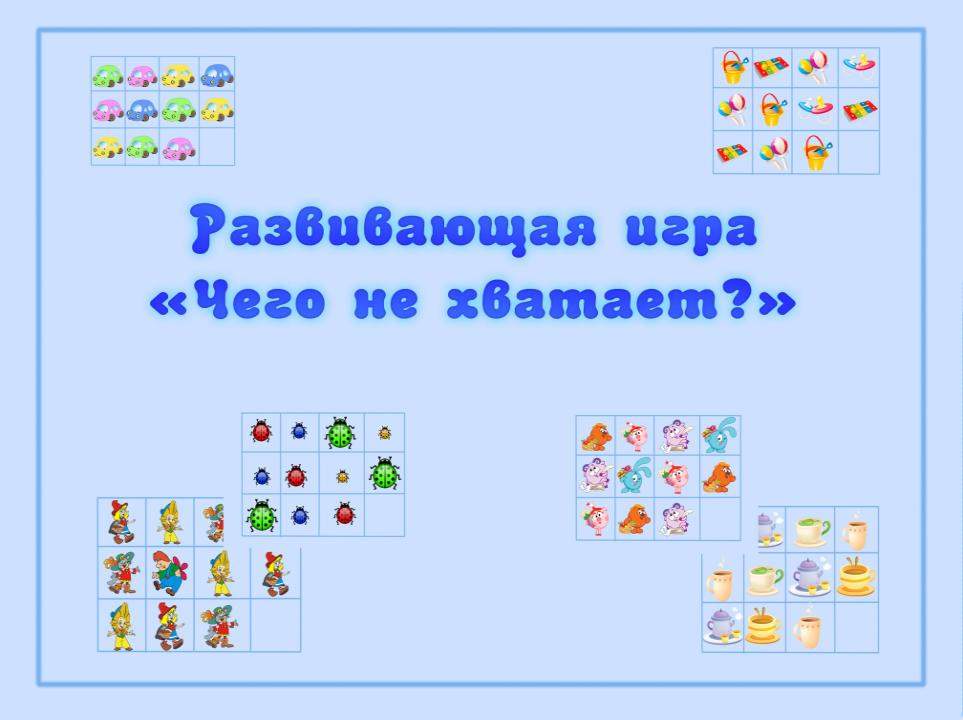 Цель: развитие логического мышления
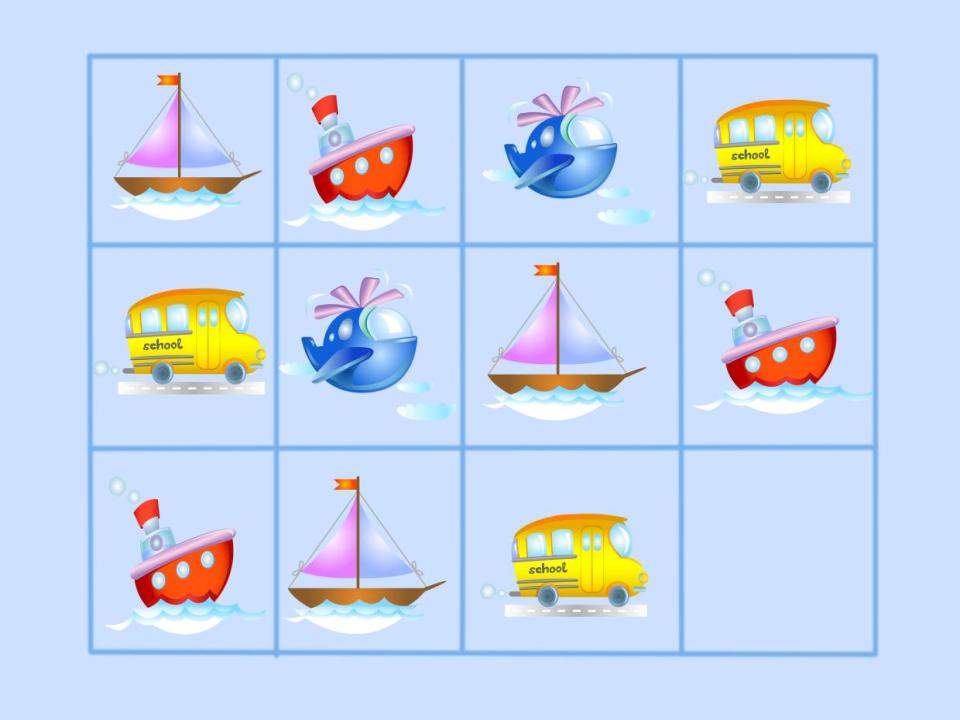 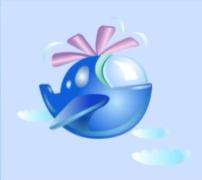 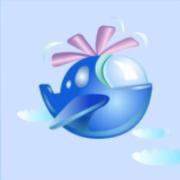 Развивающая игра
«Что сначала, что потом»
(1)
Цель: развитие логического мышления
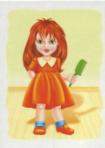 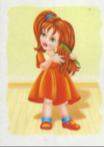 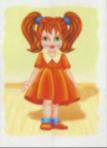 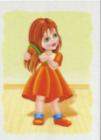 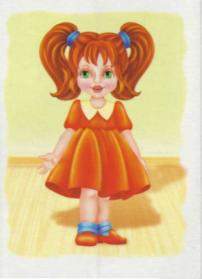 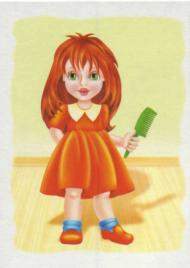 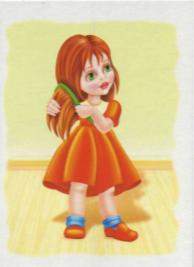 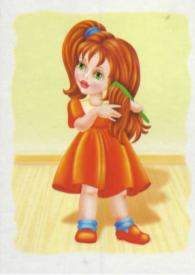 4
1
2
3
?
?
?
?
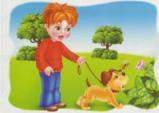 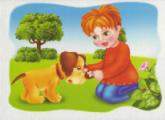 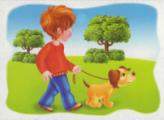 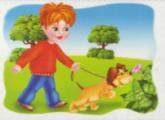 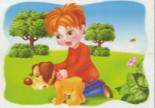 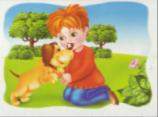 3
6
1
2
4
5
?
?
?
?
?
?
Развивающая игра
«Найди фигуру»
Цель: развитие мышления
Ребусы
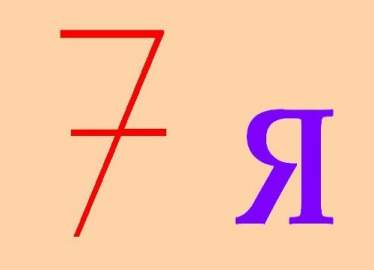 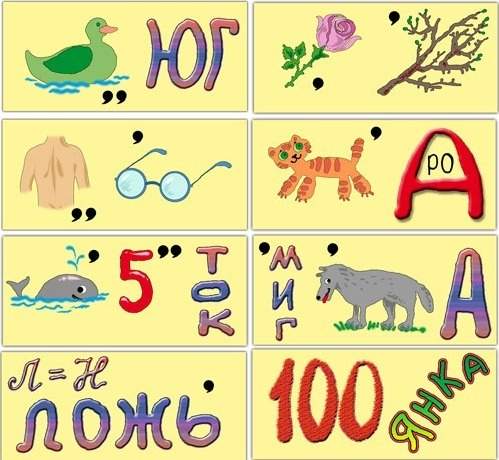 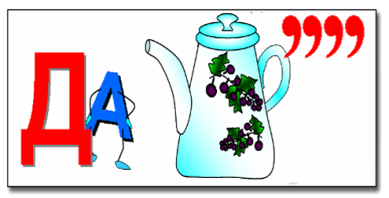 Ребусы
Упражнение № 1
У семи братьев по одной сестрице. Сколько всего детей?
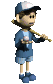 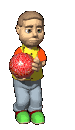 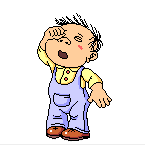 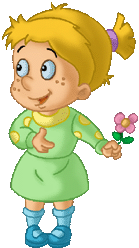 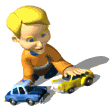 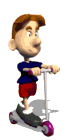 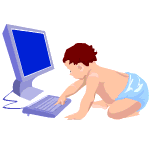 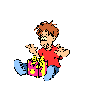 Упражнение № 2
К берегу подошел человек. С ним были волк, коза и капуста. Всем им было необходимо переплыть через речку на лодке. Но трудность заключалась в том, что в лодке мог поместиться только человек, а с ним или волк, или коза, или капуста. Если оставить волка с козой, то волк съест козу, если оставить козу с капустой, то коза съест капусту. Человек долго думал, как решить эту задачу, и все же решил. Попробуйте и вы решить её.
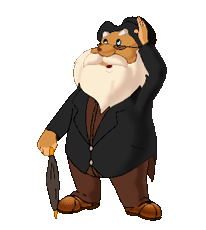 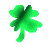 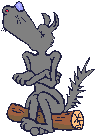 ПРОВЕРКА
ПРОВЕРКА
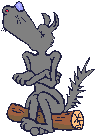 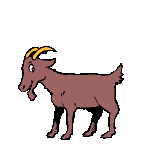 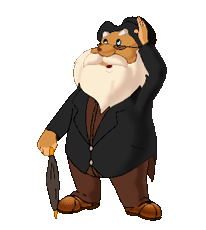 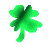 2
3
4
5
1
УПРАЖНЕНИЕ № 3
Назовите 5 дней, не называя чисел и названий дней недели
ПРОВЕРКА
позавчера, вчера, сегодня, завтра, послезавтра
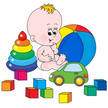 УПРАЖНЕНИЕ № 4
На груше росло 10 груш, а на иве на две меньше. Сколько всего яблок?
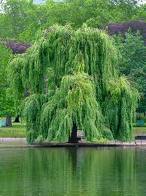 ?
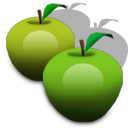 ПРОВЕРКА
ОТВЕТ: НИСКОЛЬКО,ТАК КАК 
НА ИВЕ ГРУШИ НЕ РАСТУТ! А В ВОПРОСЕ ИДЕТ РЕЧЬ О ЯБЛОКАХ!
УПРАЖНЕНИЕ № 5
Составь два одинаковых квадрата из 7 одинаковых палочек.
ПРОВЕРКА
Работа с текстом.
Прочитай стихотворение Р.Сефа.

Я разбил сегодня вазу,             Я вначале  влез  на стул
Но разбил ее не сразу.             И буфет перевернул.

В этом стихотворении описаны события:
А. Разбил вазу
Б. Перевернул буфет.
В. Влез на стул.
Расположи эти события в нужной последовательности.
                    1 - .....          2 - .......       3 - .....
Найди причину и следствие события Б.
Причина Б-_______________, следствие Б - ________________
Задания направленные на развитие памяти
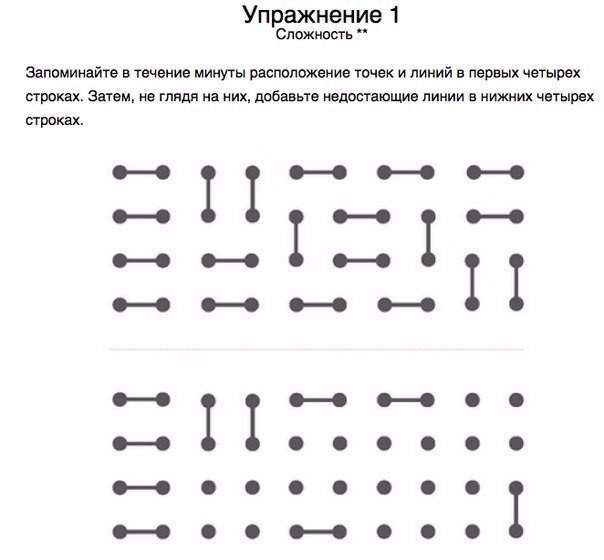 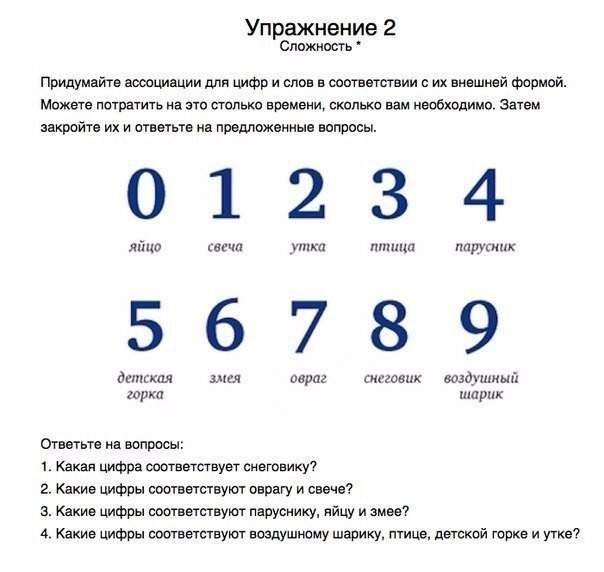 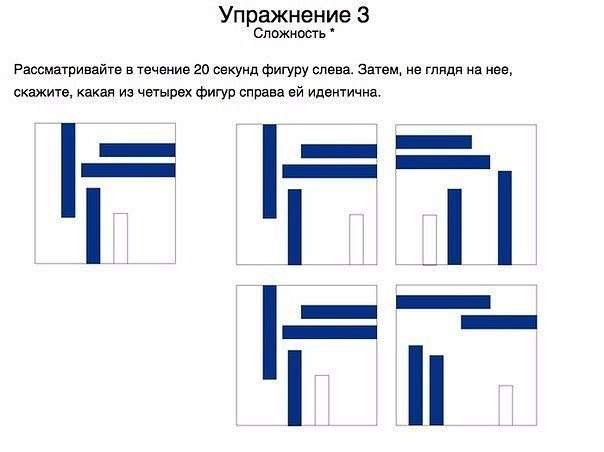 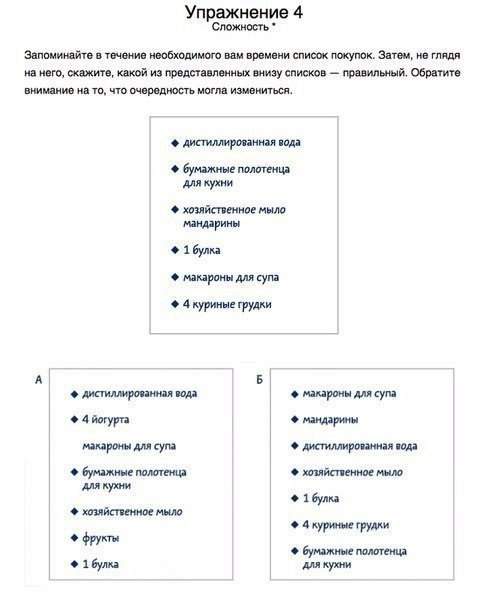 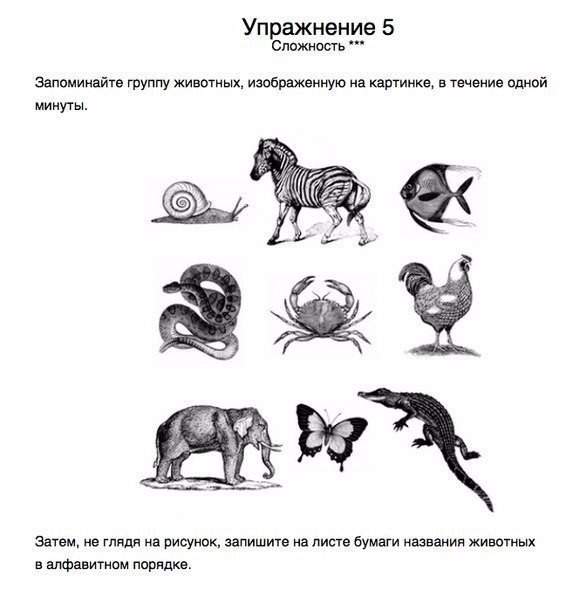 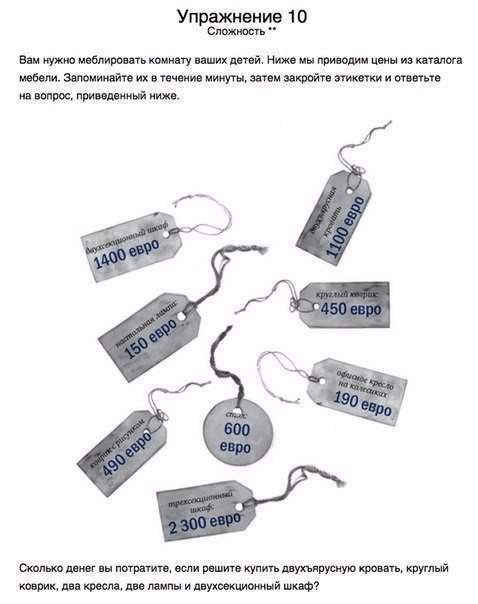 http://games-for-kids.ru/
https://b-trainika.com/
https://wikium.ru/
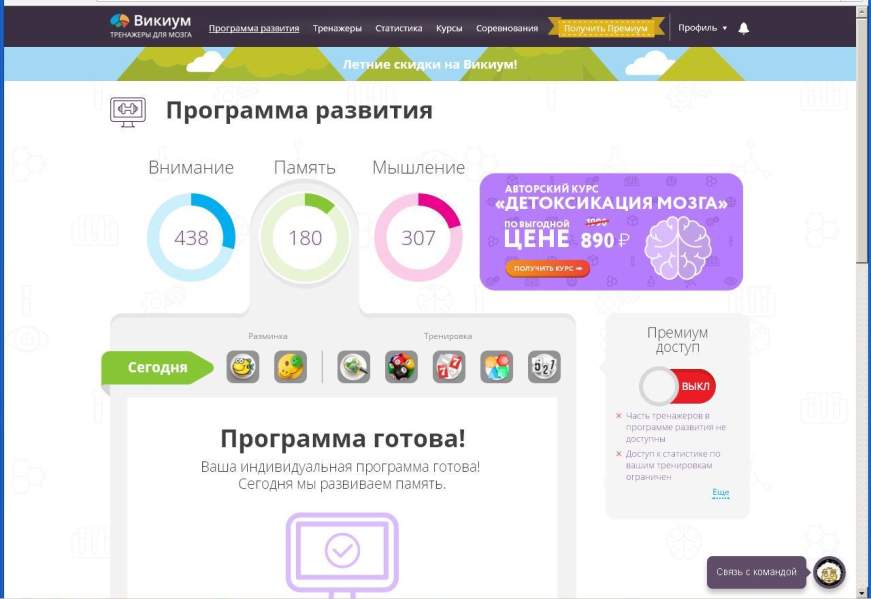 https://iqsha.ru/uprazhneniya/
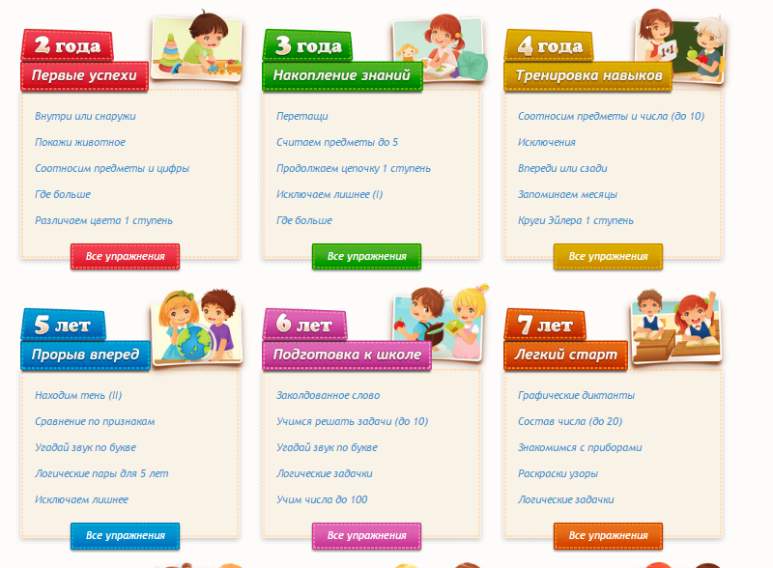